Весна
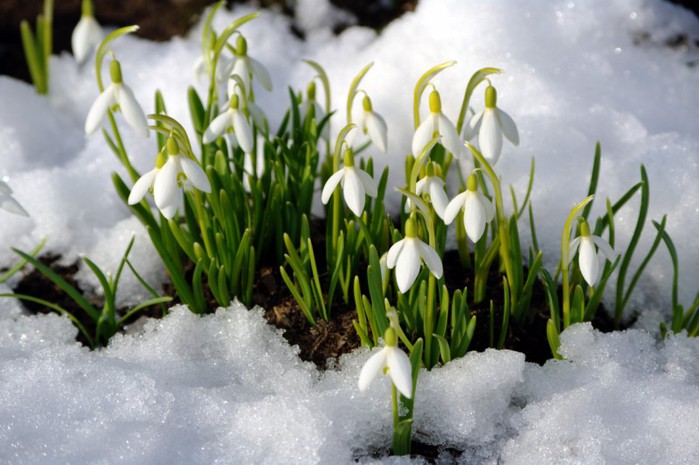 Уж тает снег, бегут ручьи,В окно повеяло весною...Засвищут скоро соловьи,И лес оденется листвою!Чиста небесная лазурь,Теплей и ярче солнце стало,Пора метелей злых и бурьОпять надолго миновала...                                    Алексей Плещеев.
Состояние природы весной
Солнце растапливает сугробы , бегут весенние ручьи.
Вода из луж пропитывает землю, появляется молодая трава.
Вода напоит деревья, и у них набухнут почки.
Март
Март протальник — первый месяц весны. Теплеет ясное солнце. Раньше рассветает, позднее смеркается. Это замечательный переходный месяц: начало его выглядит зимой, а конец — настоящей весной, с пробуждением природы, с обилием света и птичьих запевок.
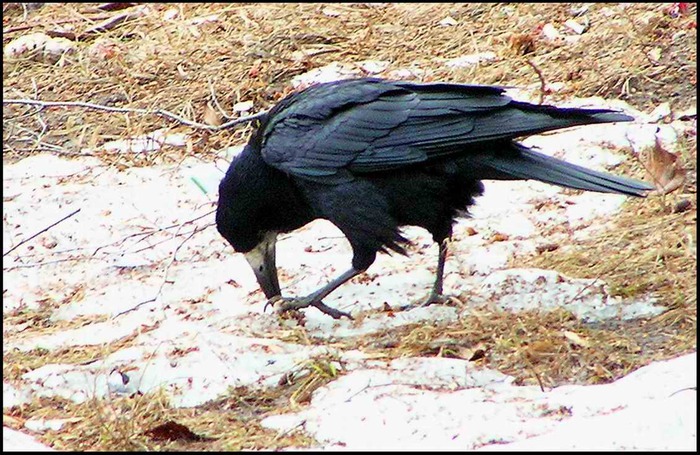 Прилетели с юга вестники весны- шумные грачи.
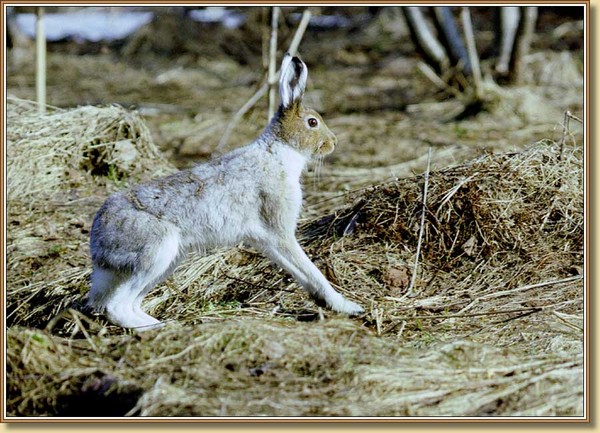 Зайцы меняют шубку с белой на серую
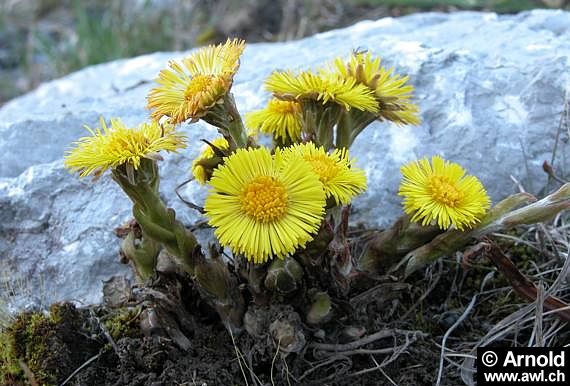 Расцвела на проталинах мать-и-мачеха.
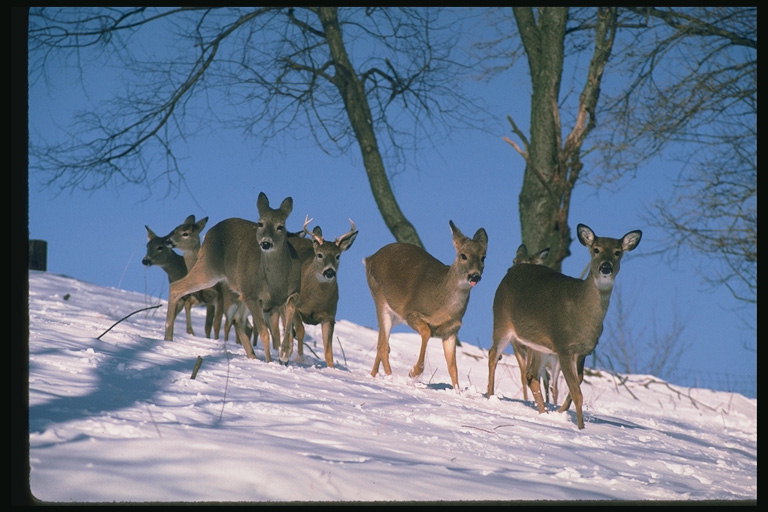 У оленей растут новые рога.
Апрель
Апрель- Снегогон. Потоком со всех склонов как хлынет вода. Гонит снег апрель прочь и зиму вместе с ним прогоняет, от того и "Снегогоном" прозвали. Оголяется темная и сырая земля, почва готовится к цветению, лес просыпается от пения птиц.
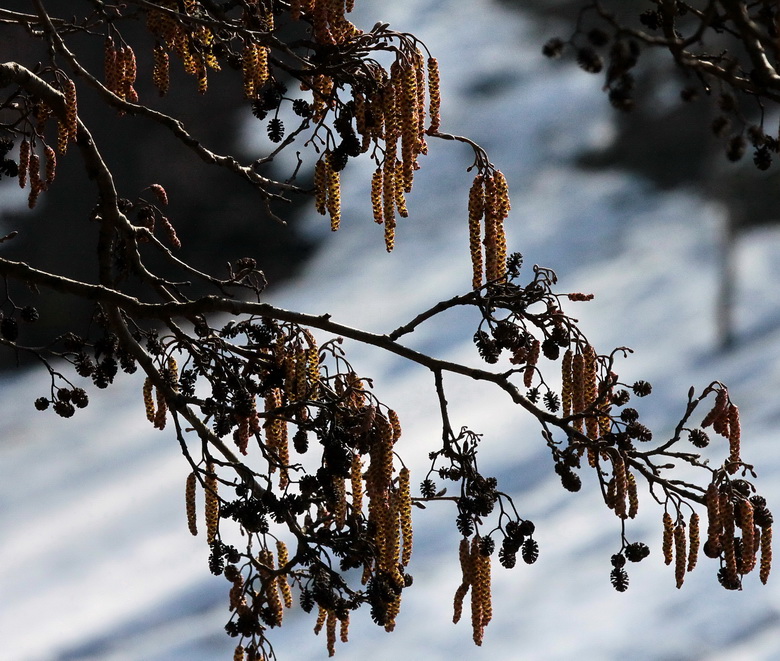 Зацветает     ольха
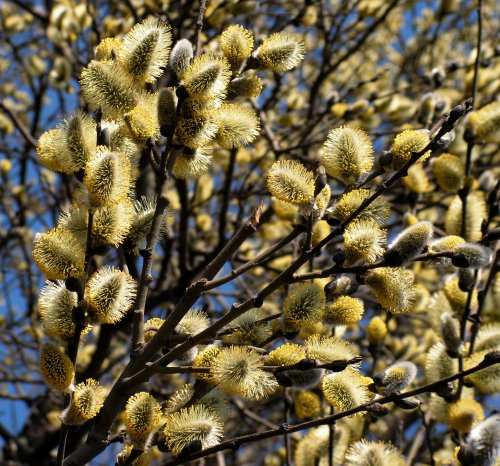 На вербе распустились пушисто-желтые от пыльцы шарики-цветы
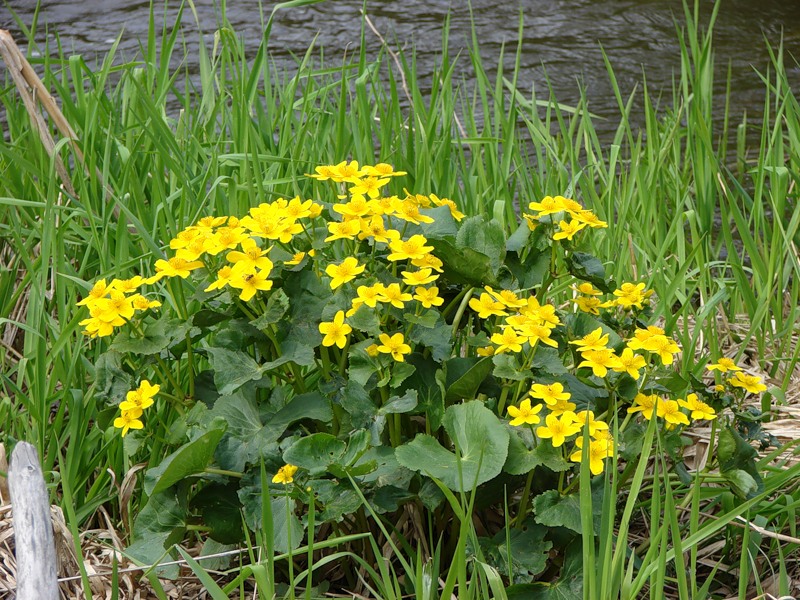 У воды цветет калужница
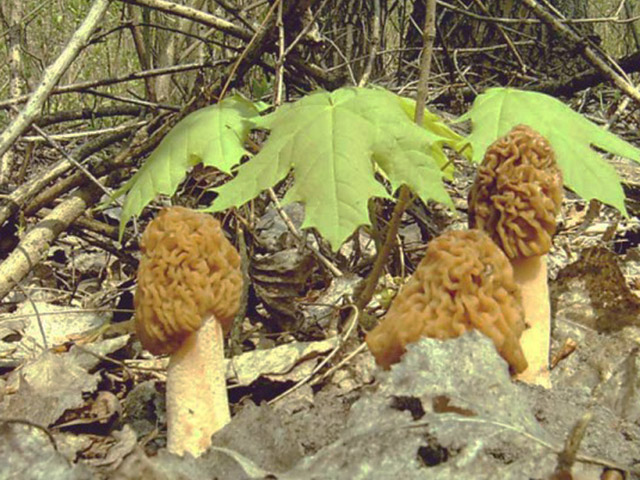 Появились весенние грибы сморчки
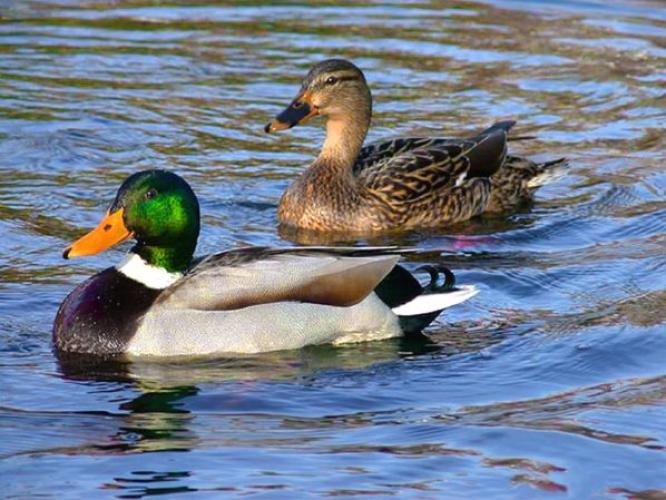 С юга прилетели утки
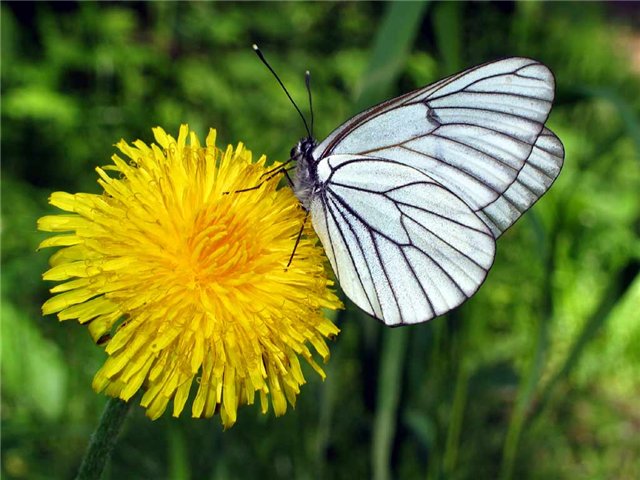 Бабочки порхают с цветка на цветок
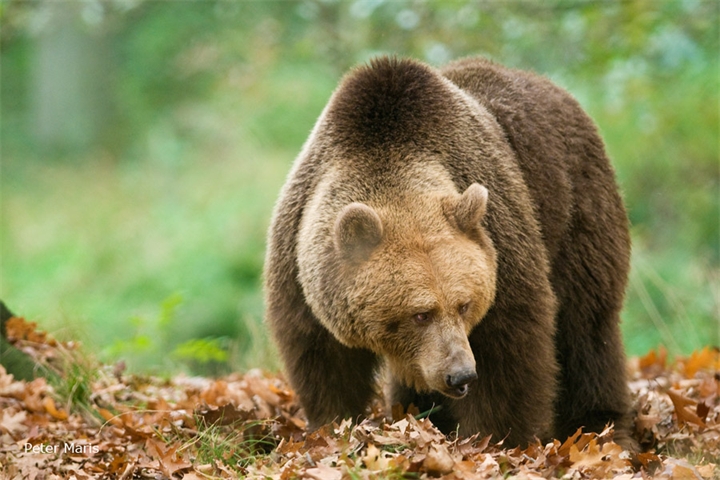 После зимней спячки медведь вылез из своей берлоги
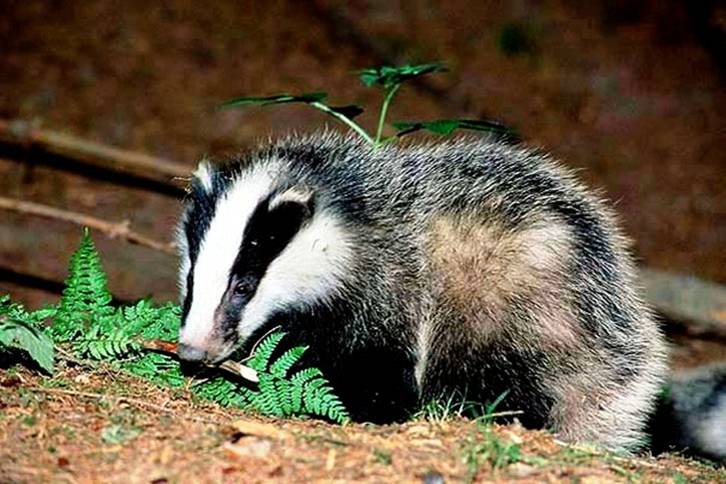 Проснулся барсук
Май
Май травень - последний месяц весны. Все вокруг покрывается травой, цветами, деревья — зеленью. Цветут черемуха, ландыши, сирень, яблони . Воздух оглашают песни соловьев, скворцов, зябликов.
Гремят первые грозы
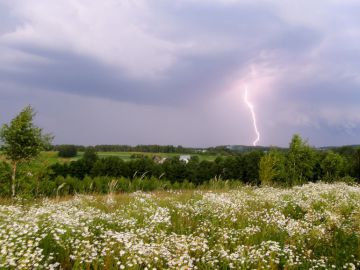 Журавли танцуют на болоте
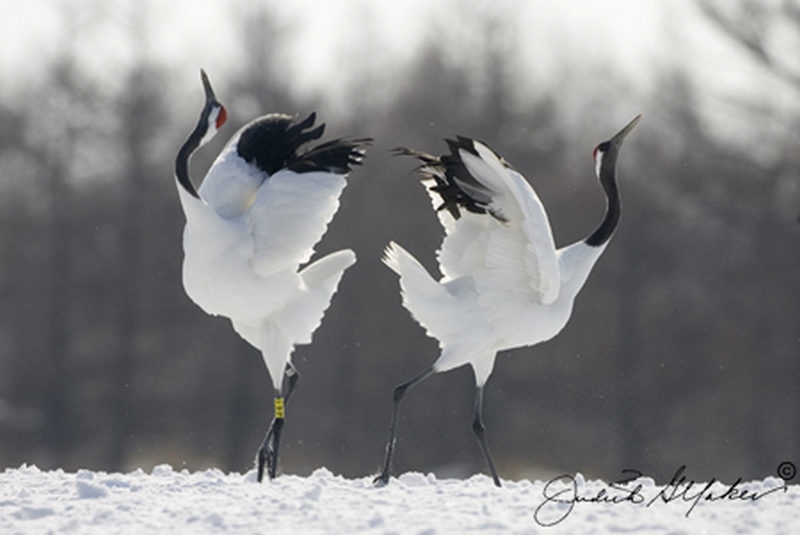 Цветут
Черемуха
Сирень
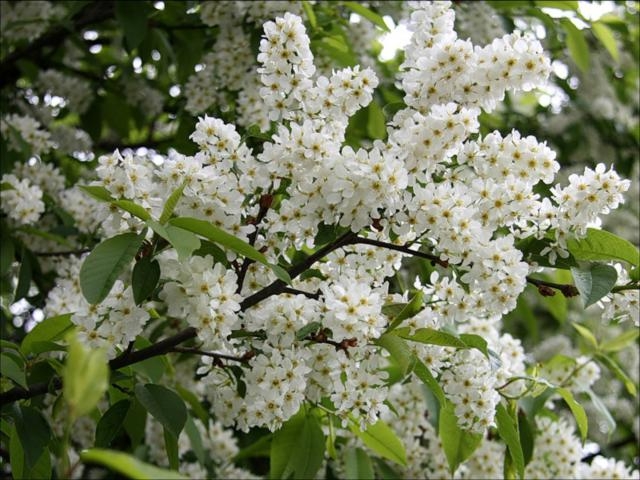 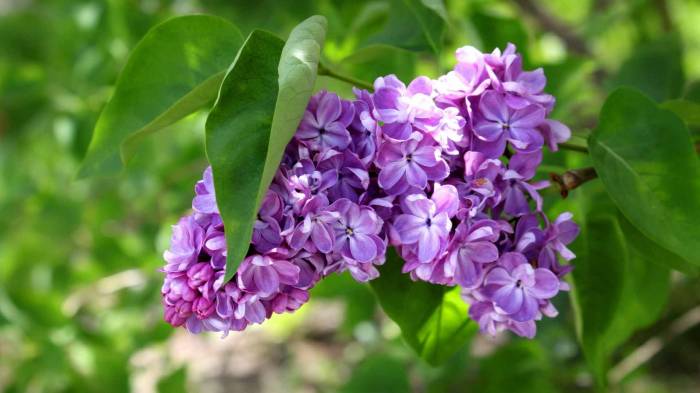 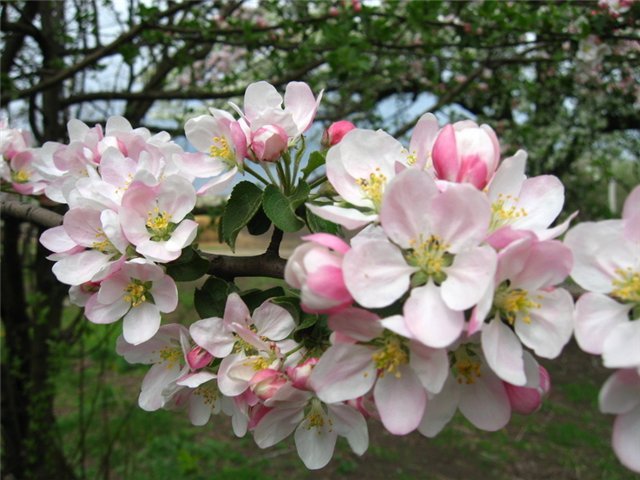 Яблоня
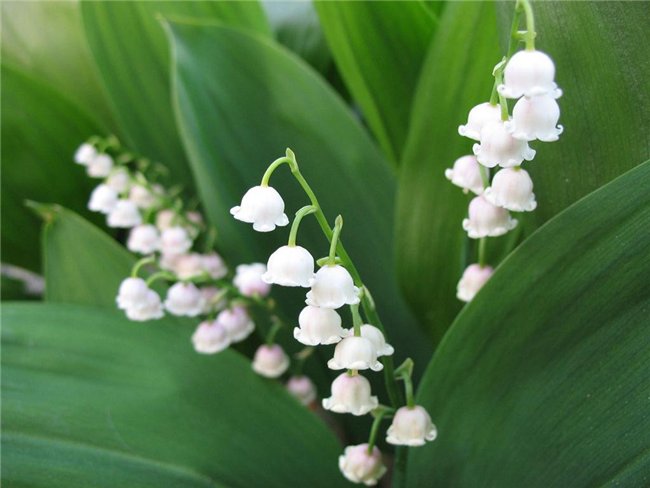 Ландыши
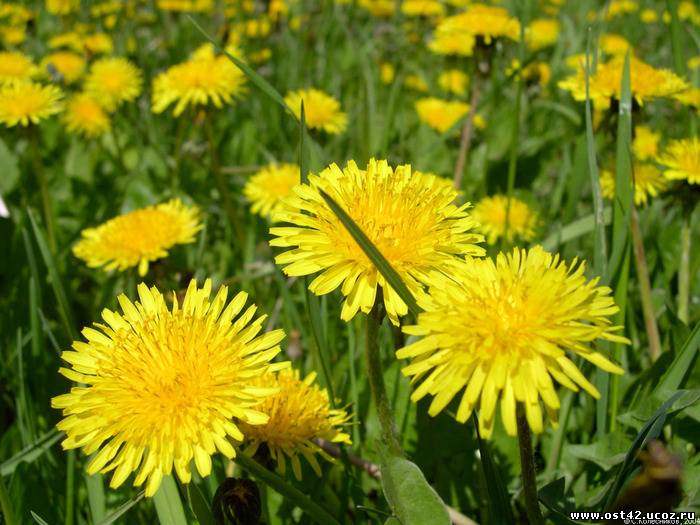 Одуванчики
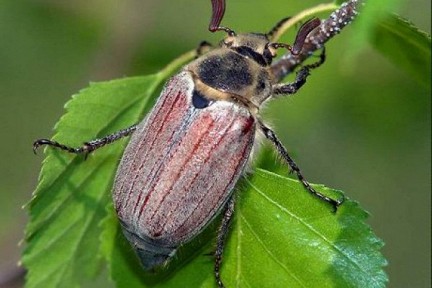 Появляются майские жуки
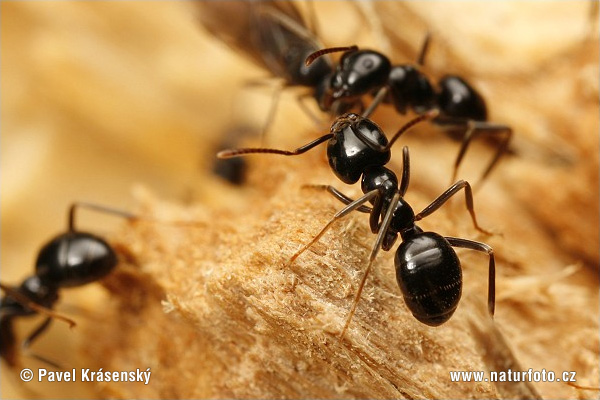 Вовсю трудятся неутомимые муравьи , таскают в свой дом сухие палочки, былинки да соломинки.
Приметы весны
Когда перелётные птицы летят большими стаями – то это к дружной весне.
 Март сухой, апрель сырой, май холодный – год хлебородный.
 Ласточка низко летает – дождь обещает
Гром гремит – хлеб будет родить.
 Купаются воробьи ранней весной — к теплу.
Весенние праздники
Масленица- самый        веселый, очень шумный  народный праздник. В этот день пекут блины. Сжигают соломенное чучело-символ зимы.
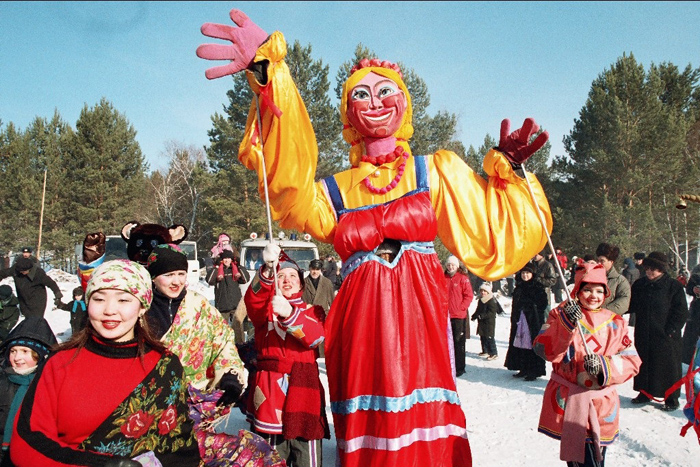 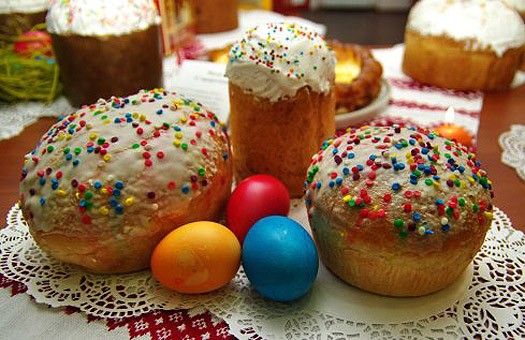 Пасха- это самый большой праздник православных христиан . На пасху пекут куличи и красят яйца.
Загадки о весне
Тает снежок, ожил лужок.День прибывает.
 Когда это бывает?...(Весной)
Мишка вылез из берлоги,Грязь и лужи на дороге,В небе жаворонка трель -В гости к нам пришёл ...( Апрель)
Сад примерил белый цвет,Соловей поёт сонет,В зелень наш оделся край -Нас теплом встречает...( Май)
Из-под снега расцветает,Раньше всех весну встречает.(Подснежник)
В голубенькой рубашкеБежит по дну овражка…( Ручеек)